Изгубљена срећа још увек је срећа...
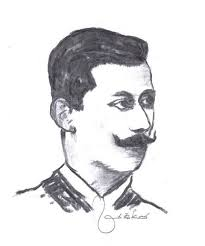 ЈОВАН ДУЧИЋ
Марија Јездимировић
Ања Стефановић
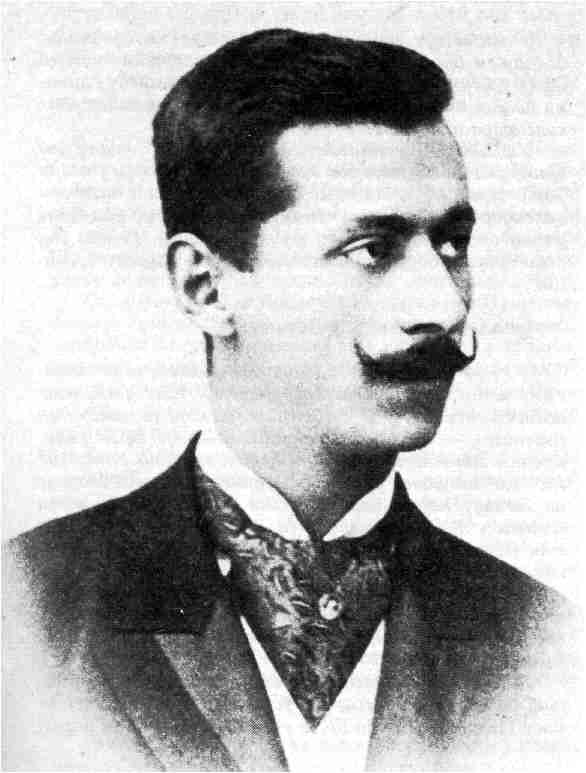 БИОГРАФИЈА
СТВАРАЛАШТВО
ЗАНИМЉИВОСТИ
СТИХОВИ
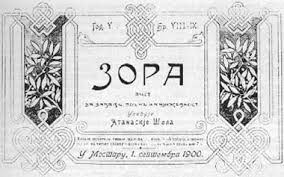 Рођен је 1874.године у Требињу,у Босни и Херцеговини.Био је српски песник,писац и дипломата.Студије  филозофије је завршио у Женеви,где је једно време и живео.
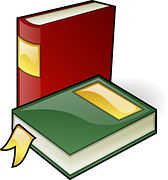 Радио је као учитељ у Мостару.Објављивао је најчешће збирке песама,али је уређивао и разне часописе од којих је најпозантији Зора.
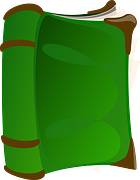 Савременици су му били Шантић,Ракић,Ћоровић...
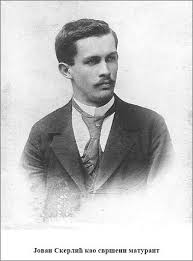 Захваљујући послу дипломате,обишао је скоро цео свет.Дуго је живео и у Паризу.
Јован Дучић као матурант
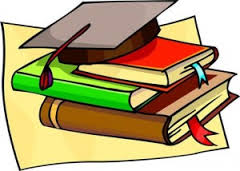 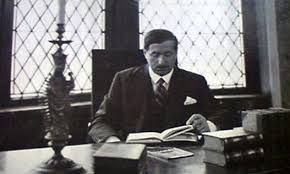 Изабран је за дописног члана Српске краљевске академије 1931.године.
У својој канцеларији
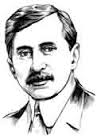 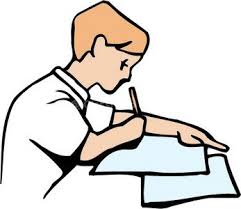 Преминуо је 1943.године у САД где је живео током Другог светског рата. Његово тело сахрањено је 2000.године у манастиру Херцеговачка Грачаница.
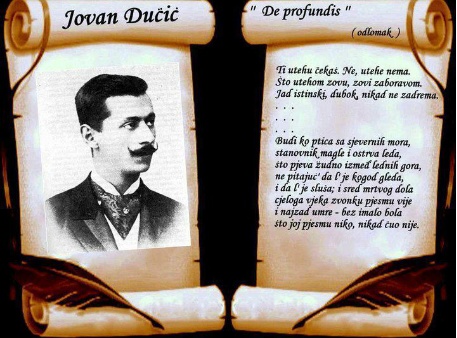 Дучићев песнички узор био је Војислав Илић. Када је почињао да пише био је под утицајем Илићеве поезије,али се касније усмерио на сасвим другачији књижевни правац.
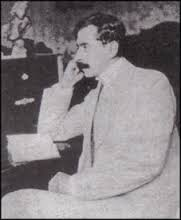 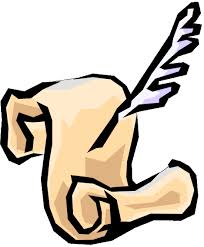 Стварао је у домену модерне{модернизма}.
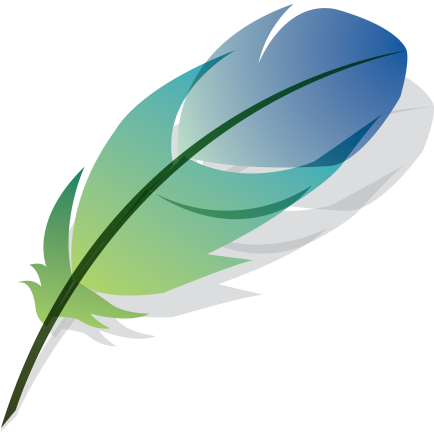 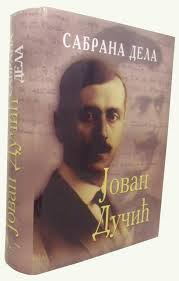 Најчешћи мотиви Дучићеве поезије су љубав и природа,а јављају се још и меланхолија,туга ,јесењи пејзажи...Писао је љубавне,родољубиве,описне и мисаоне песме.
Песме сунца
Песме љубави и смрти
Царски сонети
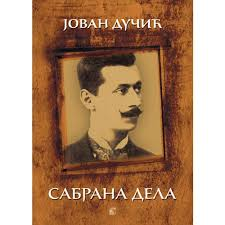 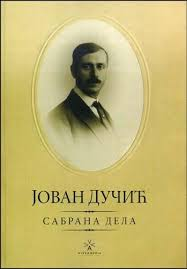 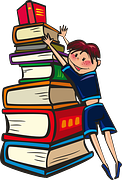 Осим поезије писао је и прозу.Многа путовања на којима је био су га инспирисала да напише неке од својих најпознатијих  путописа ,есеја и путничких песама.
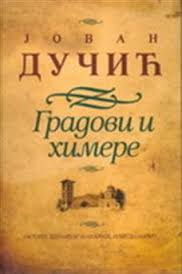 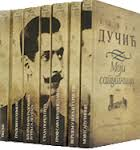 Градови и Химере

Благо цара Радована 

Плаве легенде
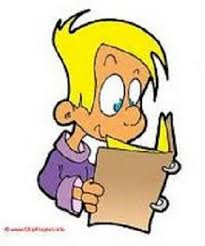 Прва српска  амбасада у Мађарској
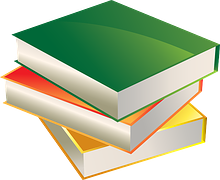 Прва амбасада у Будимпешти била је српска.Врло је занимљиво то да је прва изграђена само захваљујући Јовану Дучићу.Још увек постоје приче да се тадашња мађарска принцеза из династије Хуњади,заљубила у Дучића.У знак љубави према њему,нардила је да се подигне једна величанствена грађевина.Касније,грађевина прераста у званичну српску амбасаду.Не зна се да ли је и Дучић гајио иста осећања према принцези.
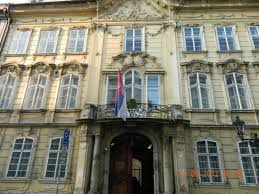 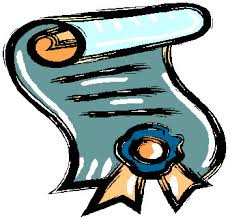 Награда “Јован Дучић” је награда за песништво.Она  се додељује сваке године у  Требињу на манифестацији “Дучићеве вечери”.
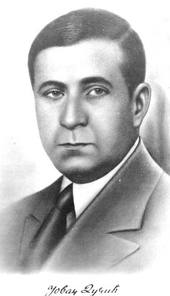 Сама врба стоји над морем, врх света,Расплела је косу зелену и дугу,Наличи на нимфу која је проклета,Да постане дрво и да шуми тугу.
Морска врба
Зашто плачеш, драга, сву ноћ и дан цео: 
Изгубљена срећа још је увек срећа! 
И тај јад у души што те на њу сећа, 
То је један њезин заостали део.
Душа
Срце има повест у сузи што лева;
У великом болу љубав своју мету;
Истина је само што душа проснева;
Пољубац је сусрет највећи на свету.
Песма жени
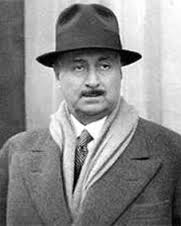 Мој сан о доброти и вера о чистом..
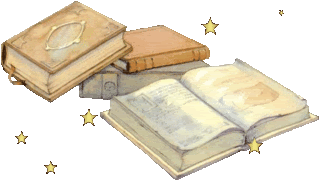